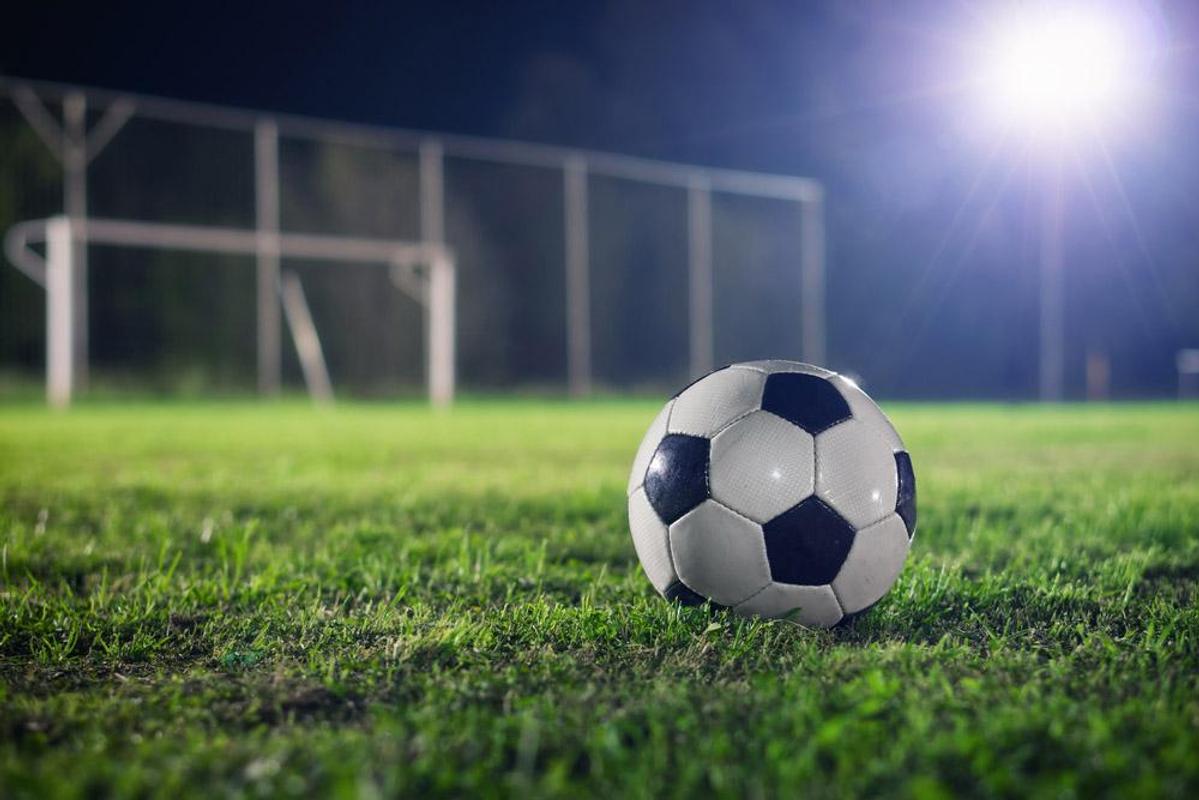 Don’t turn off the lights
主题 | off相关词汇
蒋耀萱 | 华南师范大学外国语言文化学院
朱秀琼 | 广东省河源市和平县阳明镇龙湖学校
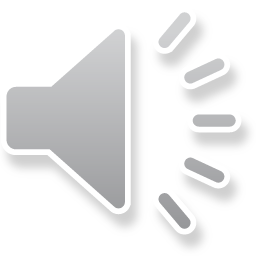 I don’t have to tell you
我不用全部告诉你
What this is all about  
                      我心里在想什么
Cause baby half the fun is
因为这其中的乐趣就在于
in us figuring it all out  
我们彼此能心有灵犀
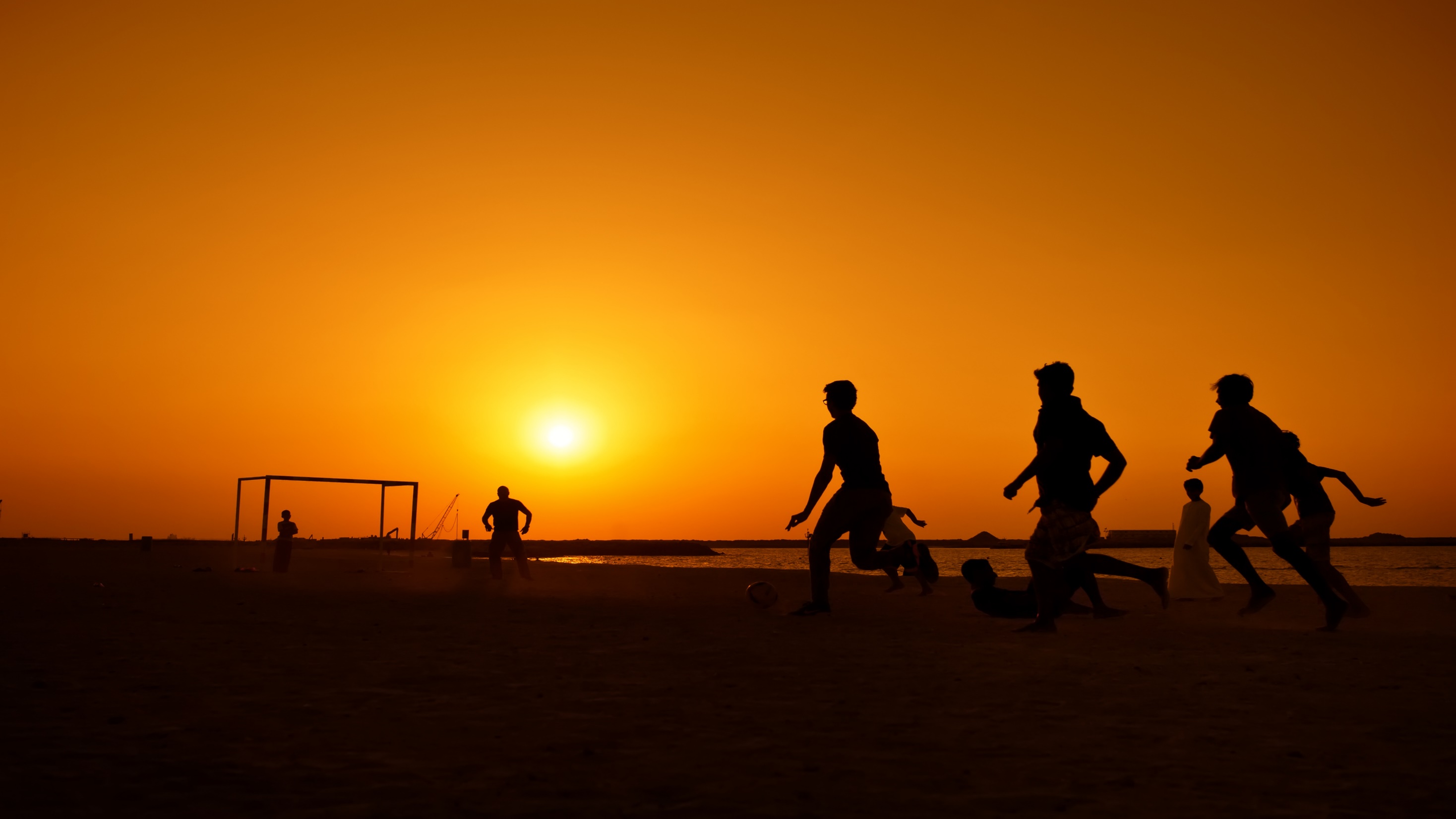 So why you gotta ask me, 所以你为什么要问我，
What I’m doing now?
现在我在做什么？
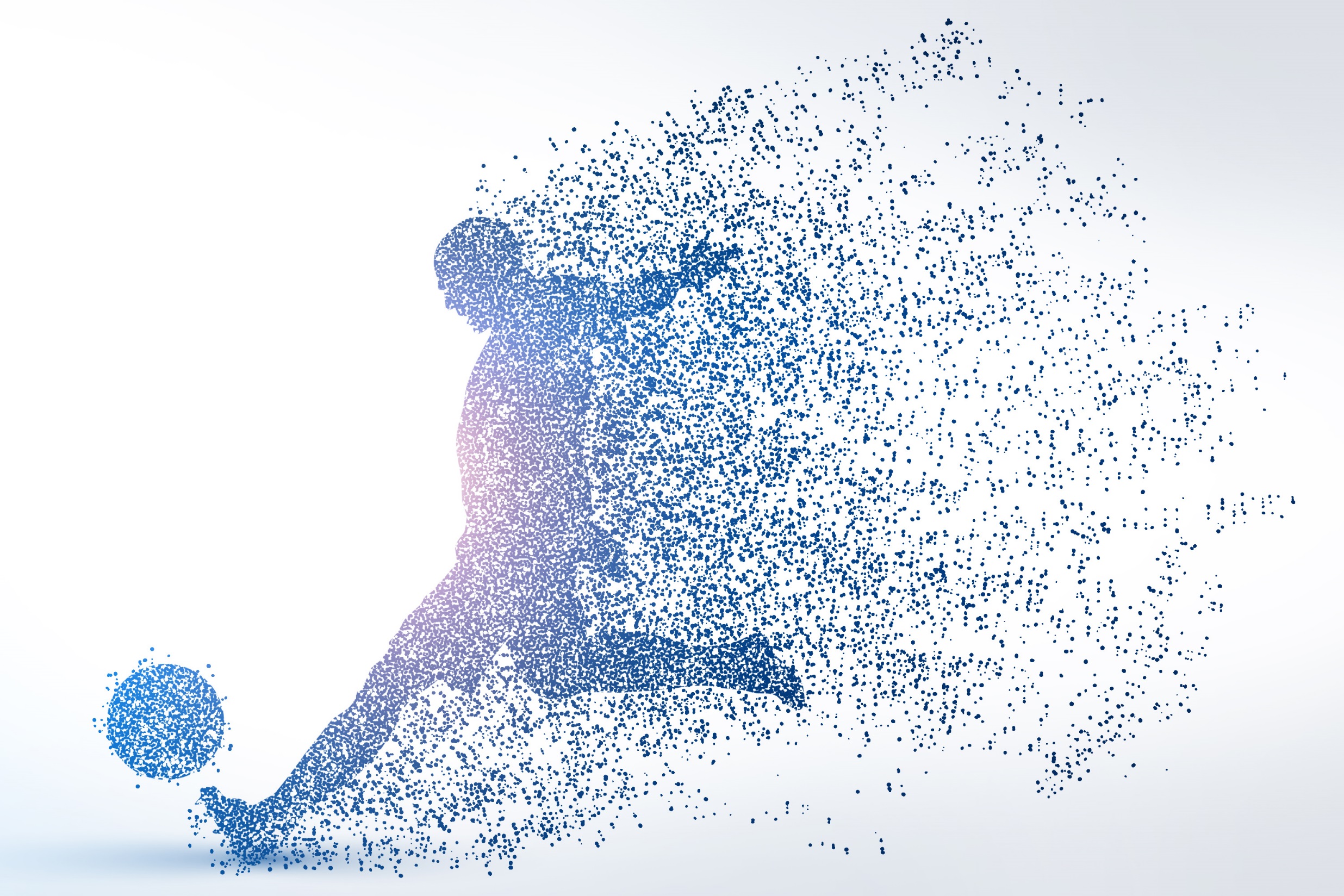 'Cause I don't like to question,
因为我不喜欢别人问我
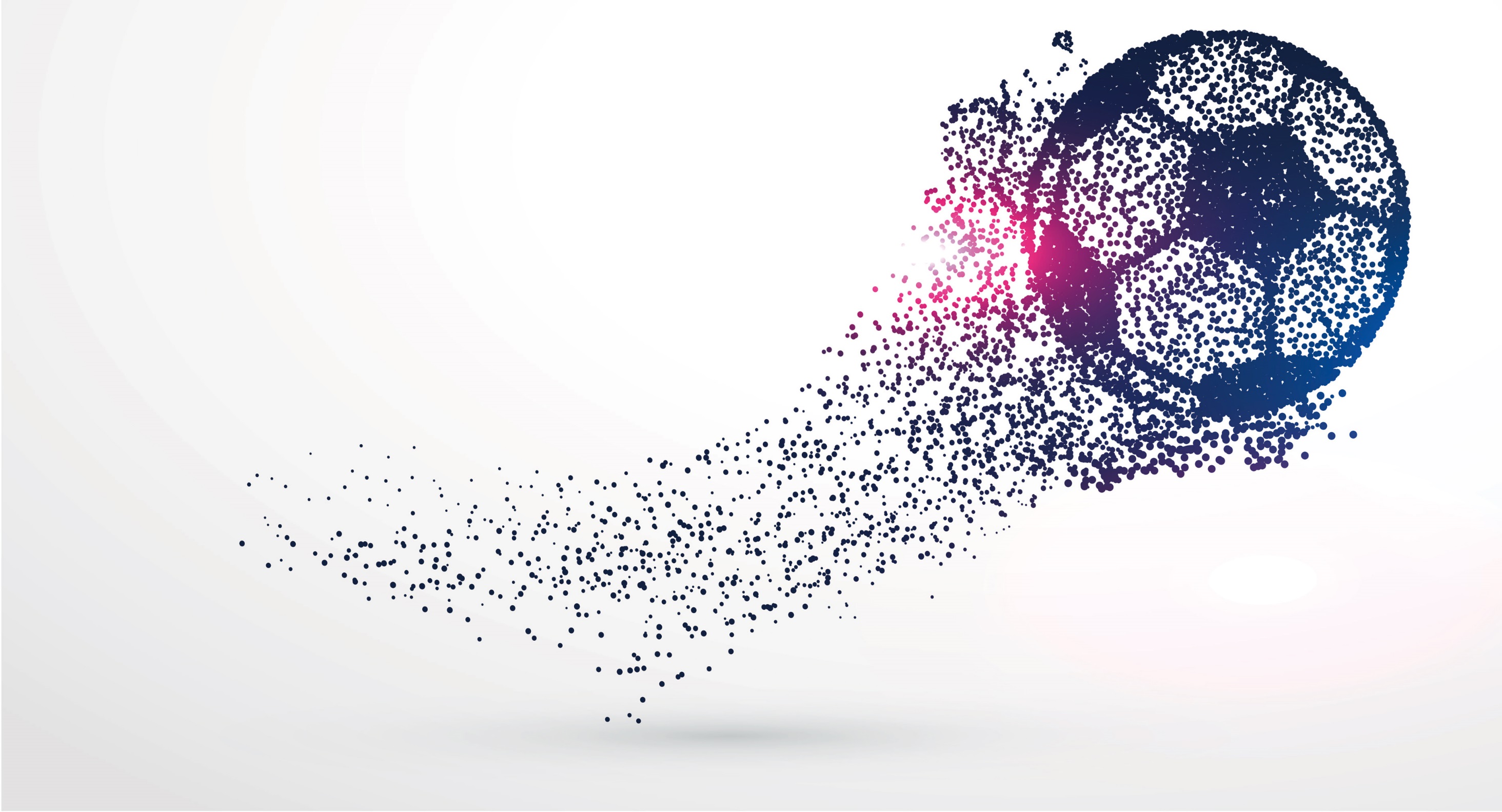 What I still haven't found 
我还不确定的事情
So don't turn off the lights     
所以不要关灯
I don't wanna be in the dark tonight  
今晚我不想在黑暗中度过
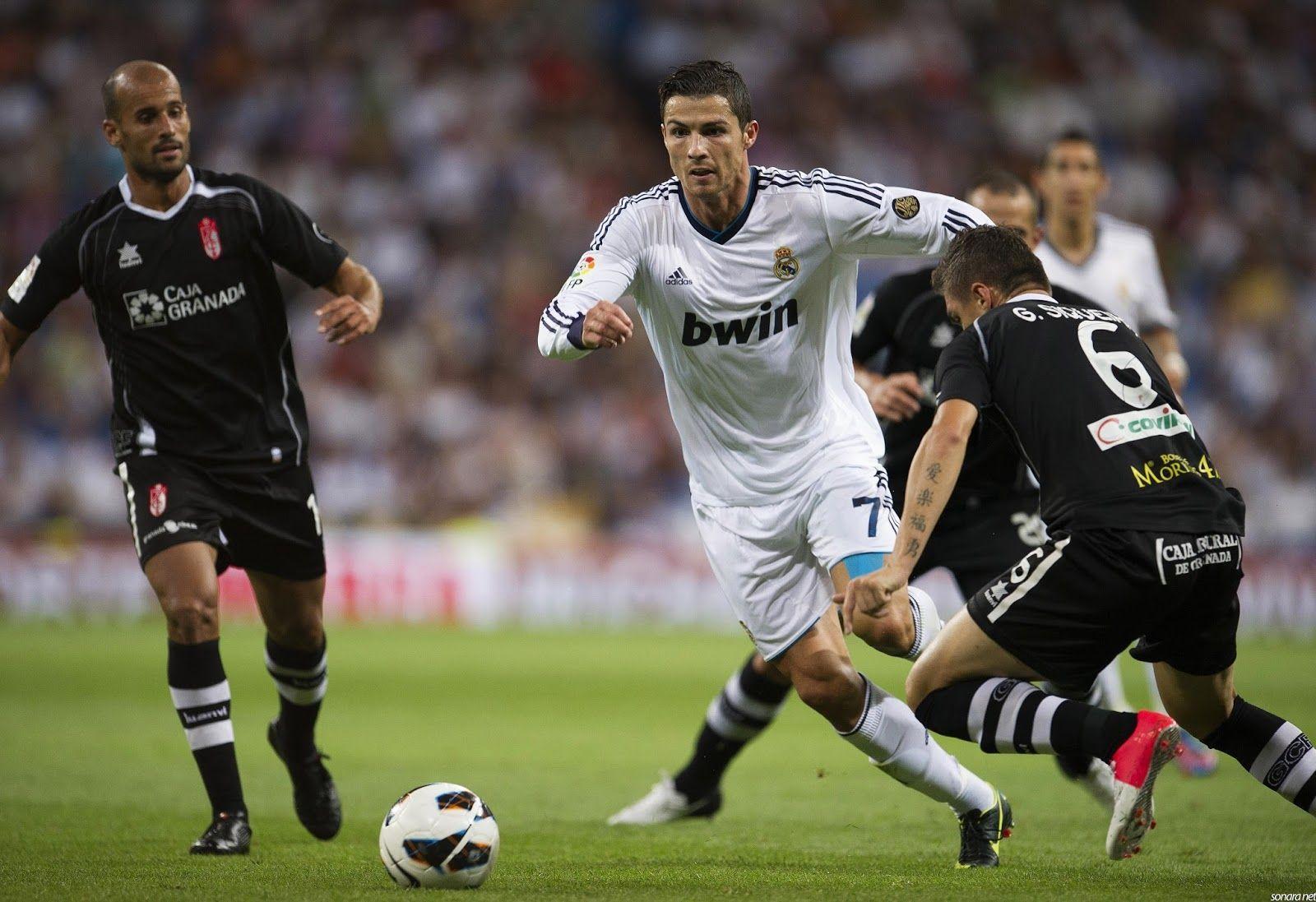 'Cause I can't read your mind
因为我无法知道你在想什么
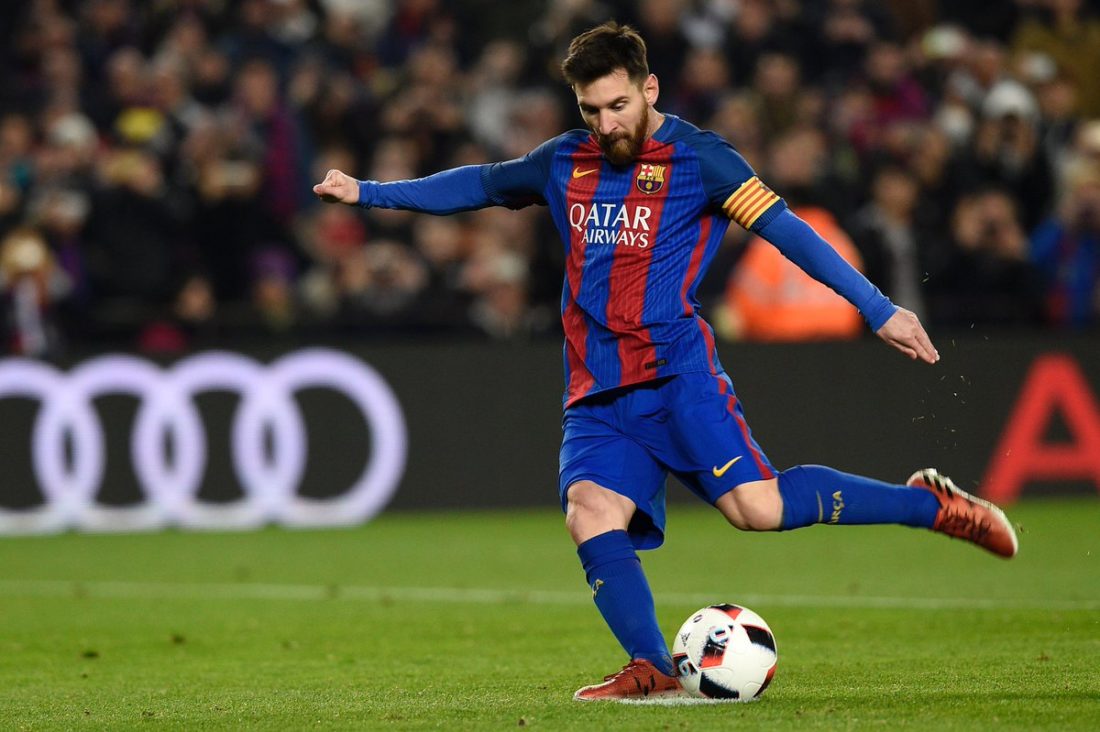 I need to know if What I'm doing is right
我不知道这样做对不对
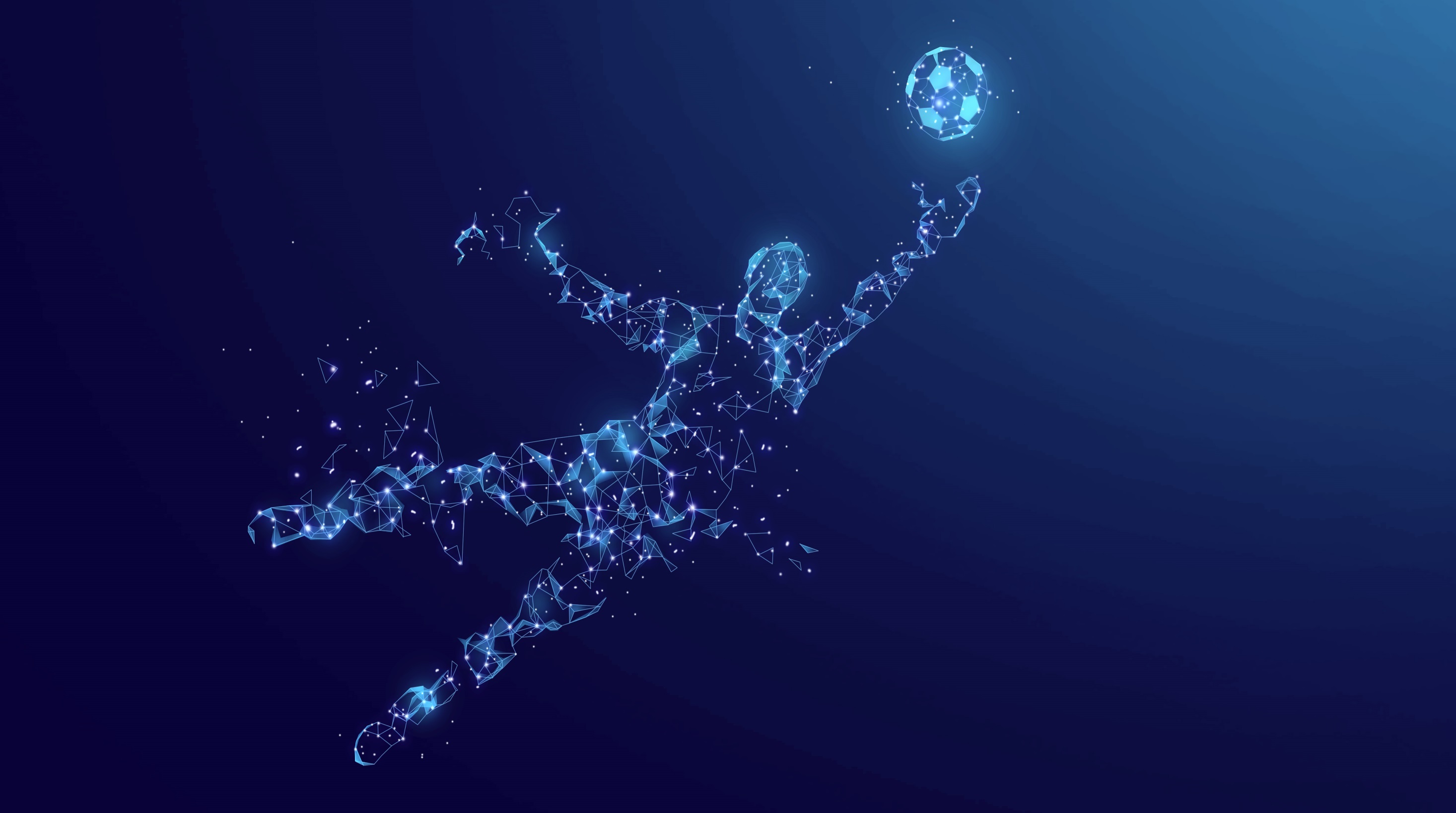 So don't turn off the lights
所以请不要关灯
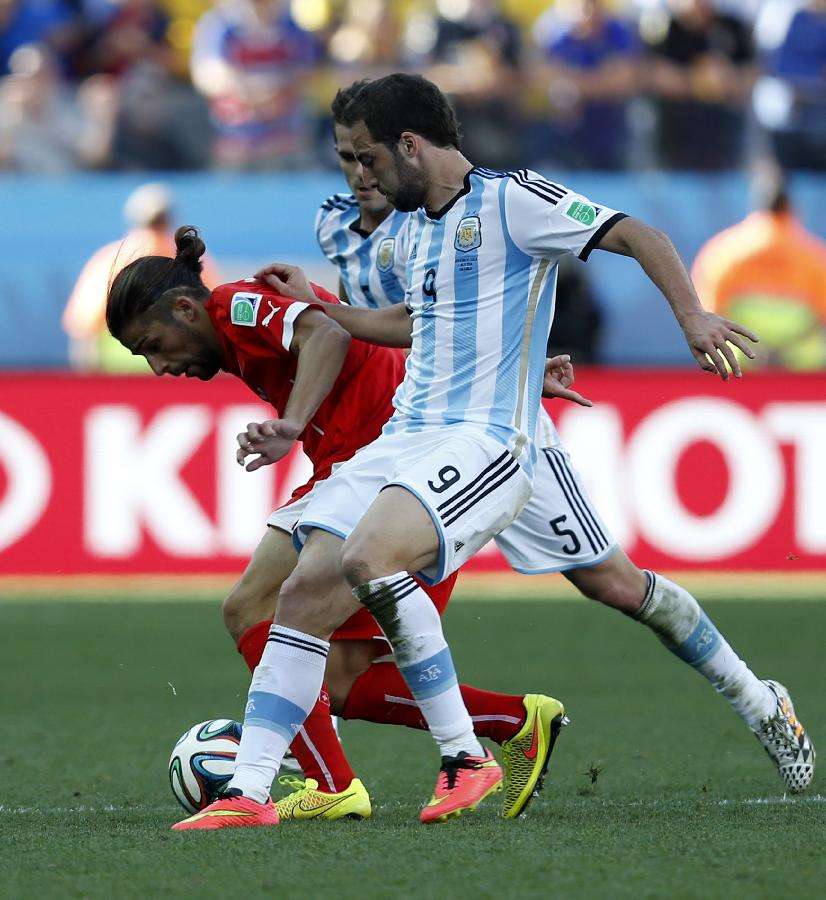 So don't turn off the lights
所以请不要关灯
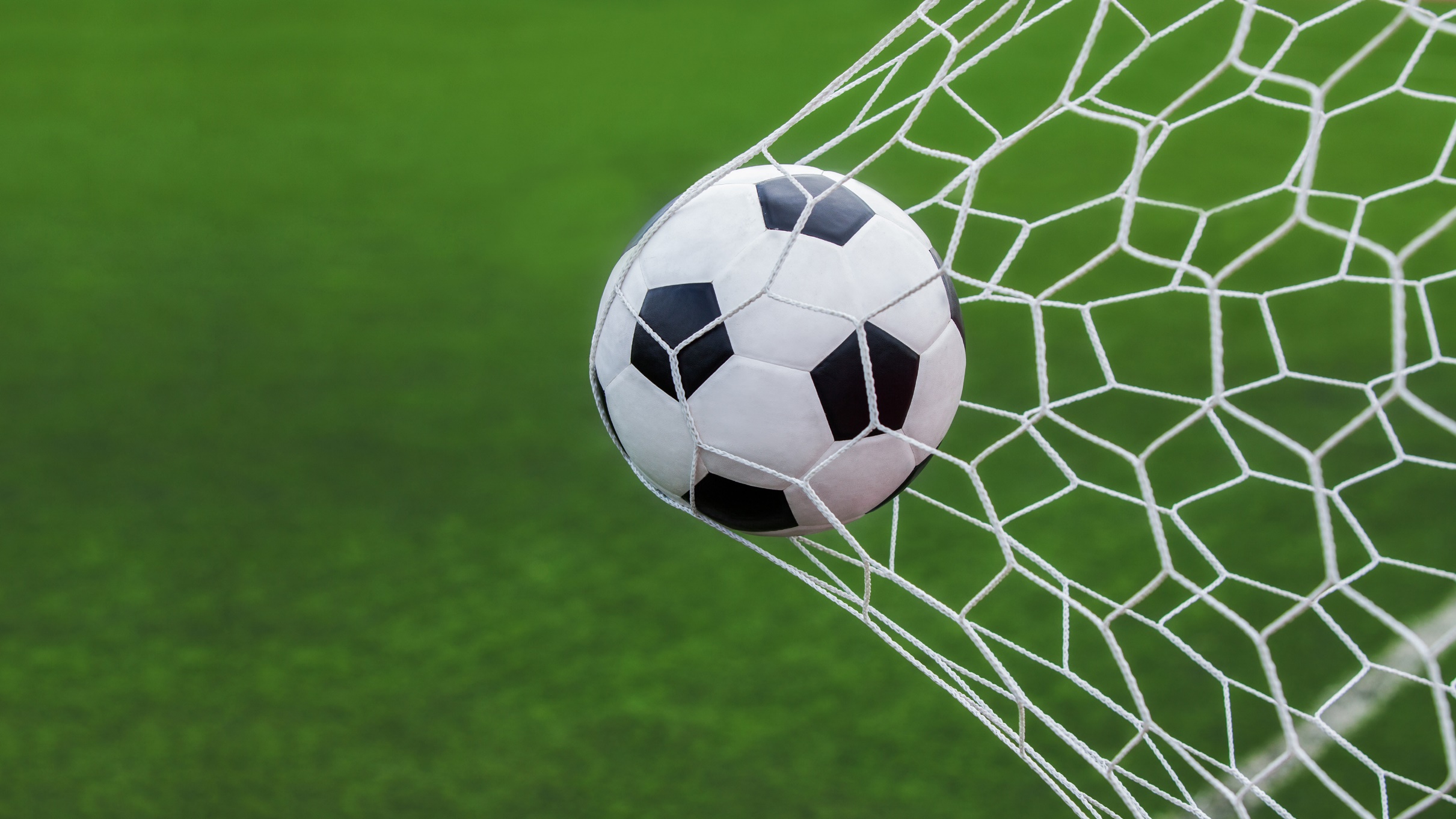 So tell me how we're gonna get there   
告诉我我们怎样才能长相厮守
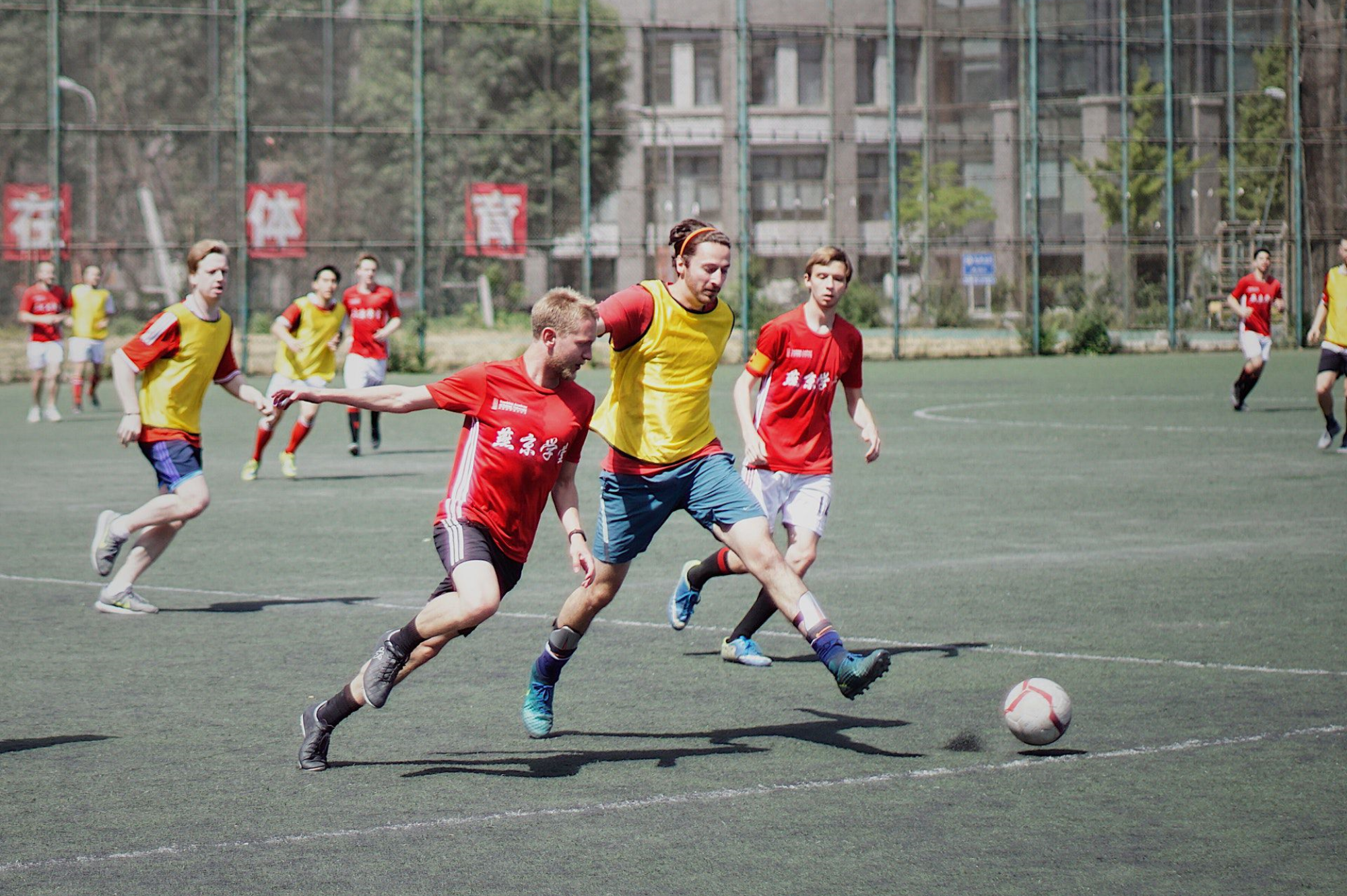 It's hard to even try  
  这很困难
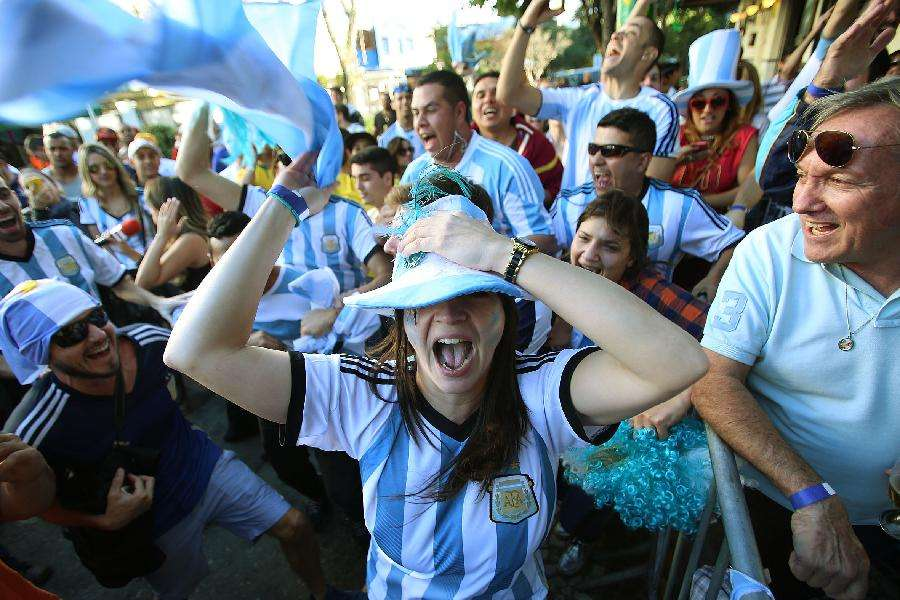 But if we move together
 但是如果我们不离不弃
We'll end up on the same side 
我们就不会再分离
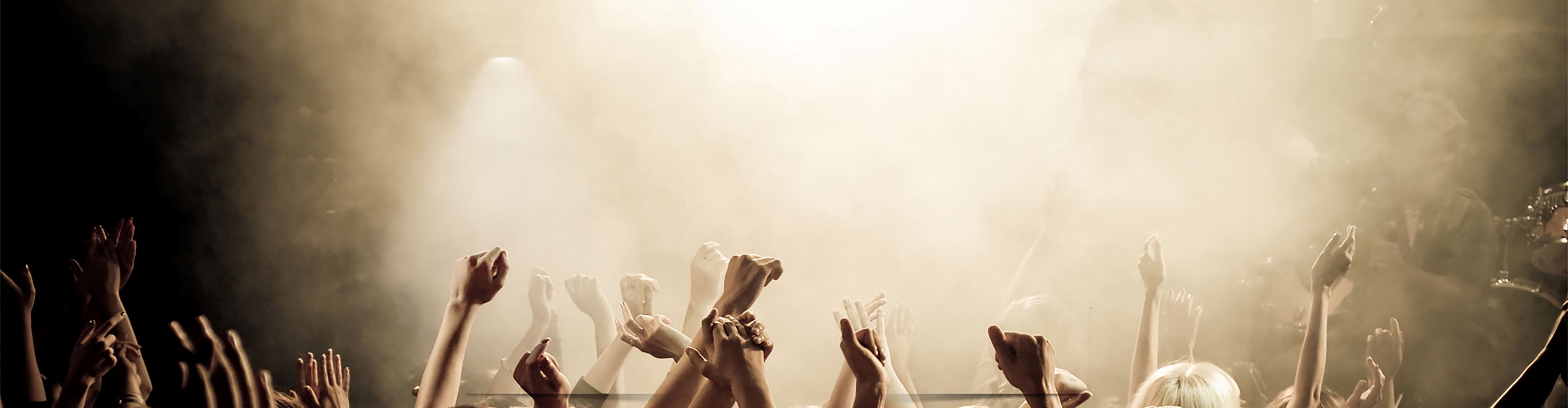 So don't turn off the lights
所以请不要关灯
I don't wanna be in the dark tonight 
今晚我不想在黑暗中度过
'Cause I can't read your mind 
     因为我无法知道你在想什么
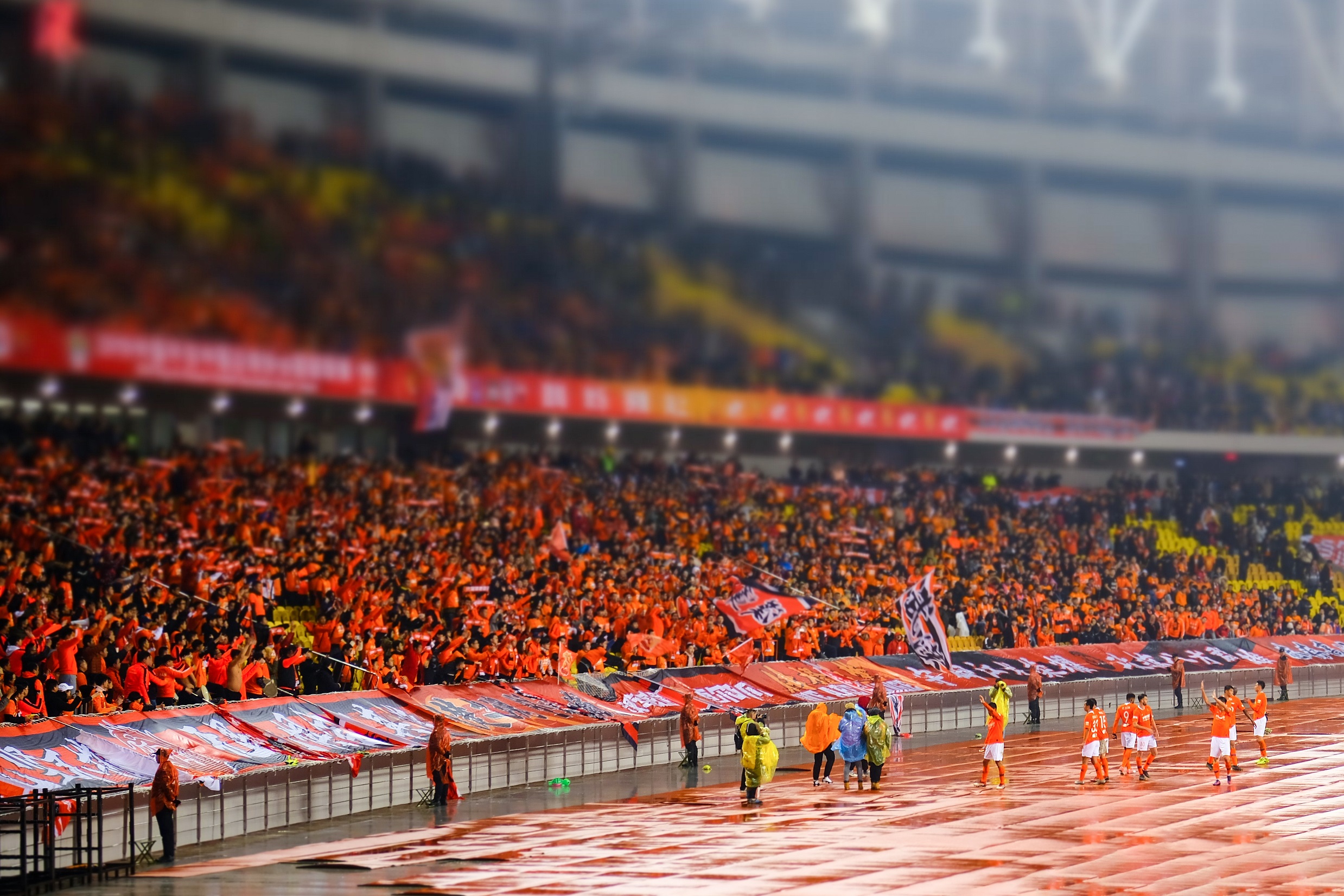 I need to know if 
What I'm doing is right 
我不知道这样做对不对
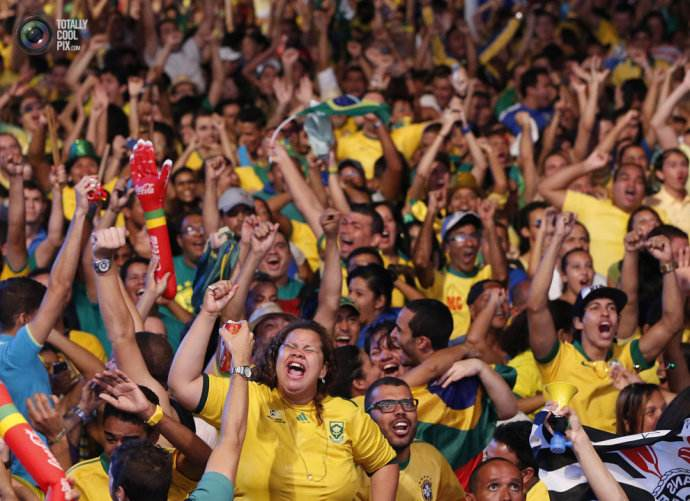 So don't turn off the lights
所以请不要关灯
So don't turn off the lights
所以请不要关灯
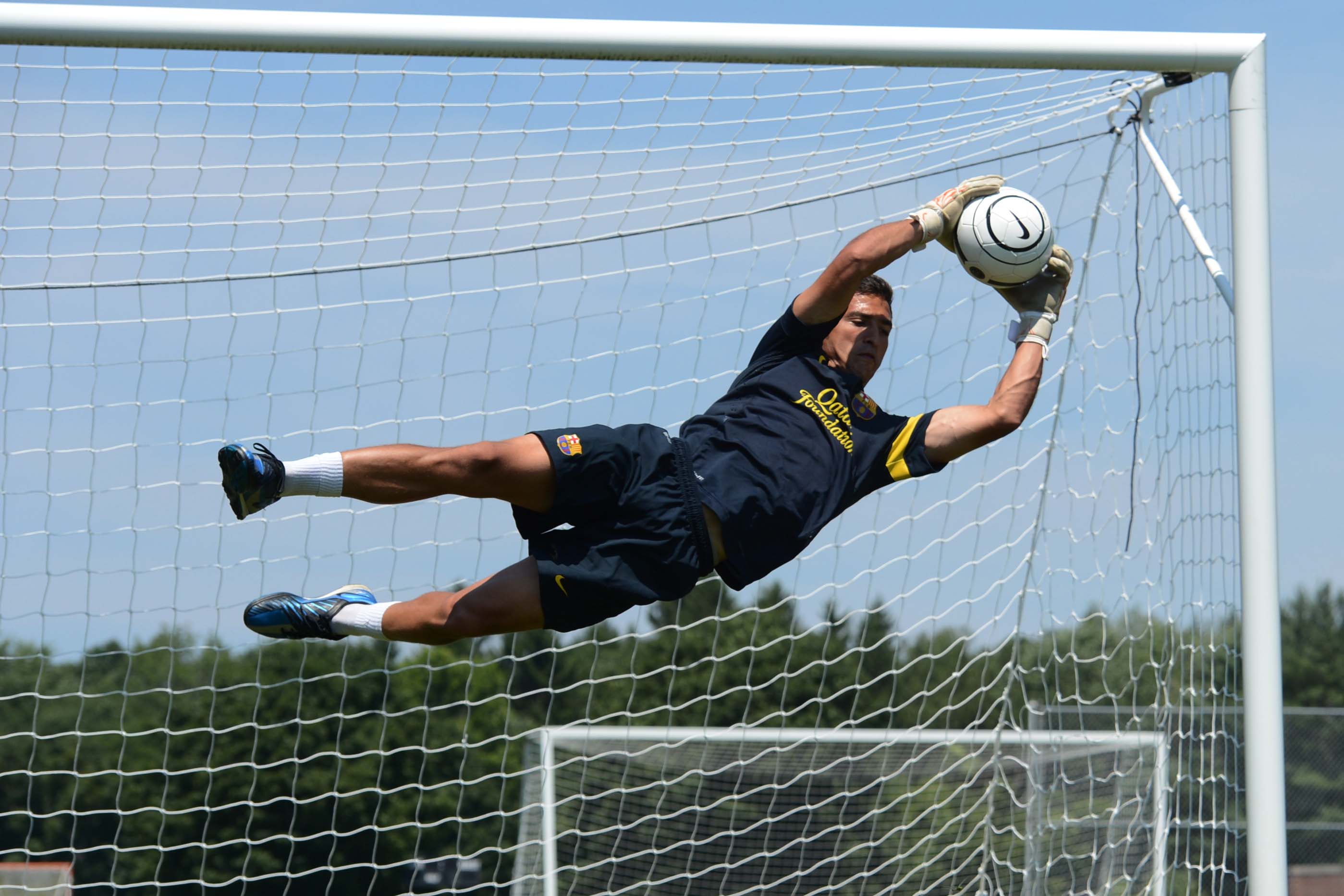 If you could know What I'm feeling              
 如果你知道我的感受
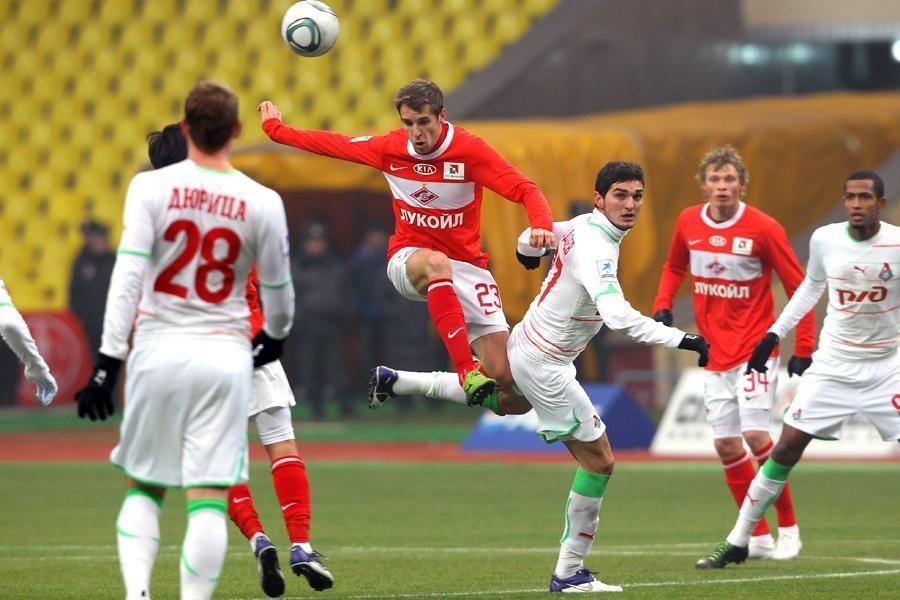 Would you run and Where would you go      
你会跑开吗？你会去哪里？
If you want to know What I'm thinking
如果你想知道我在想什么
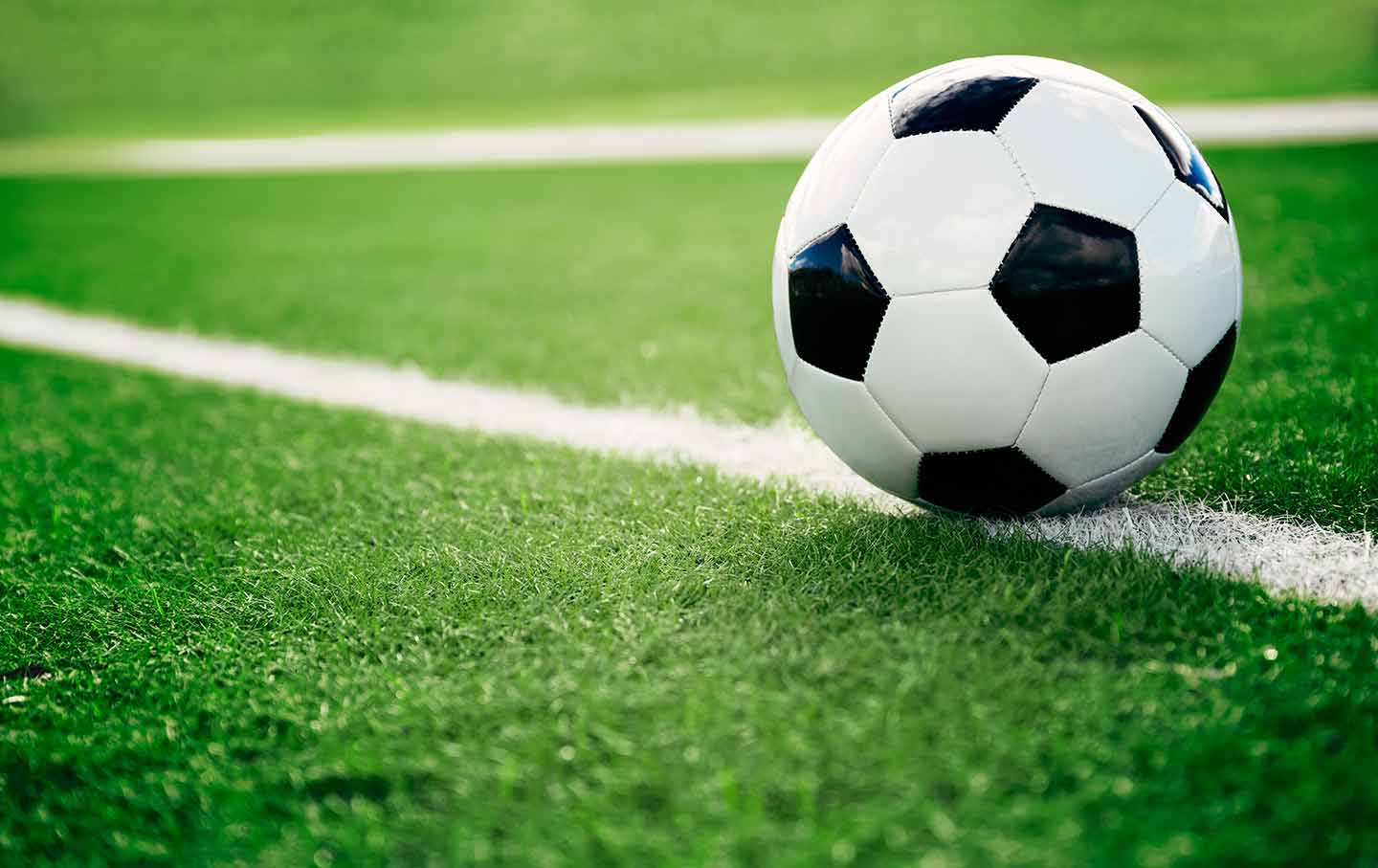 Then just turn on the lights and you'll know
只要打开灯你就会知道
So don't turn off the lights
所以请不要关灯
I don't wanna be in the dark tonight
今晚我不想在黑暗中度过
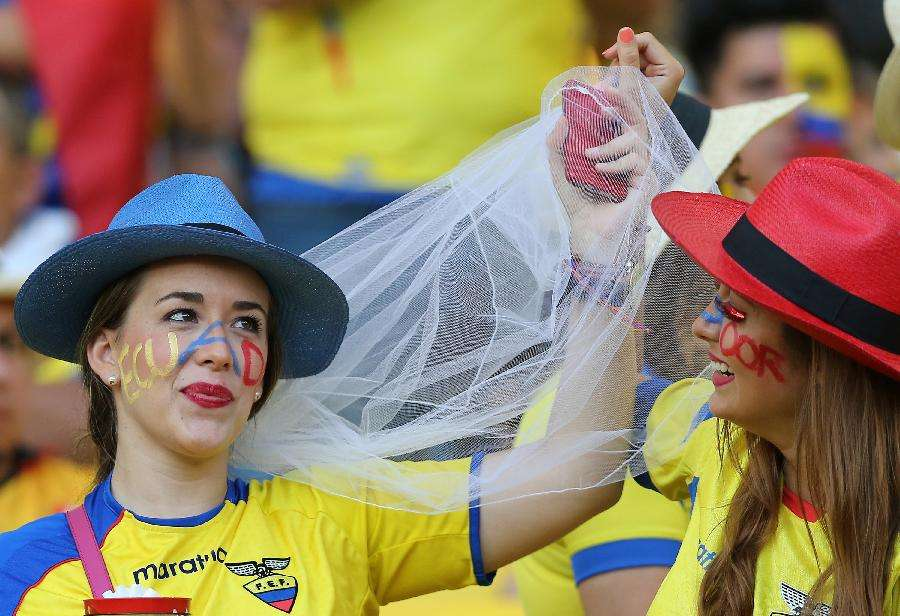 'Cause I can't read your mind
 因为我无法知道你在想什么
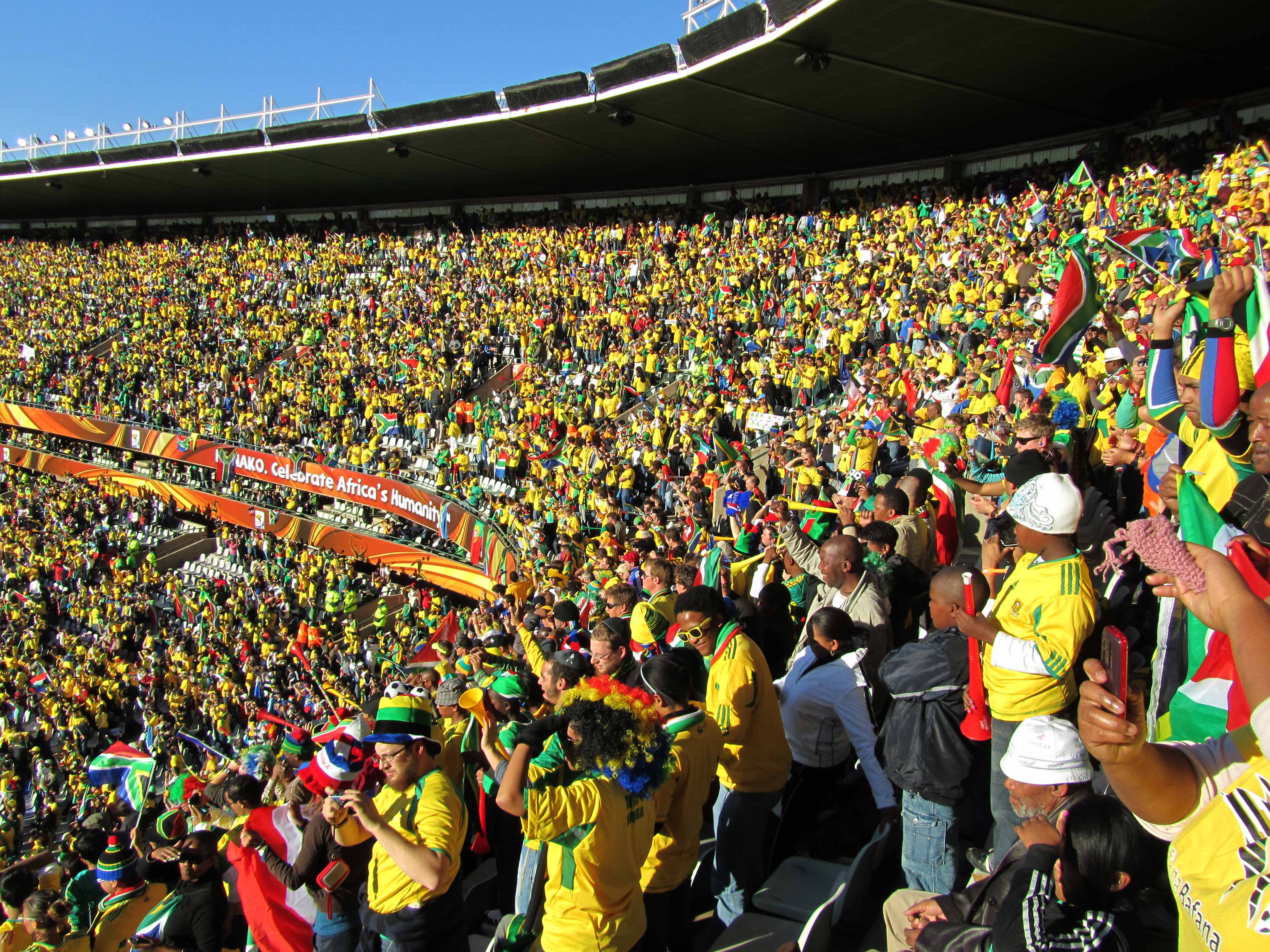 I need to know if 
What I'm doing
is right
我不知道这样做对不对
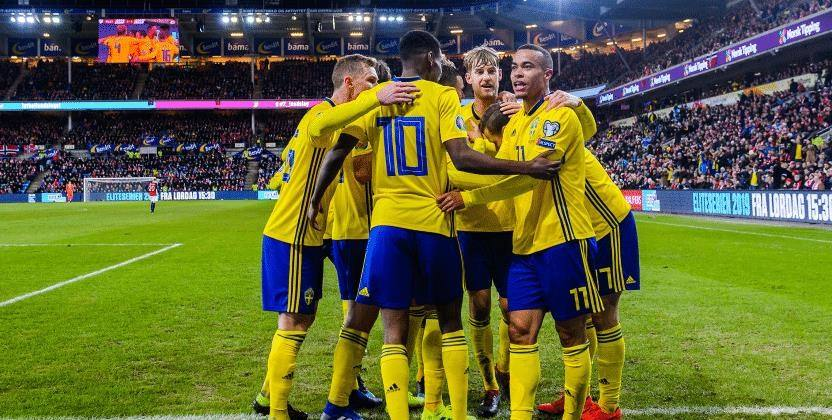 So don't turn off the lights
所以请不要关灯
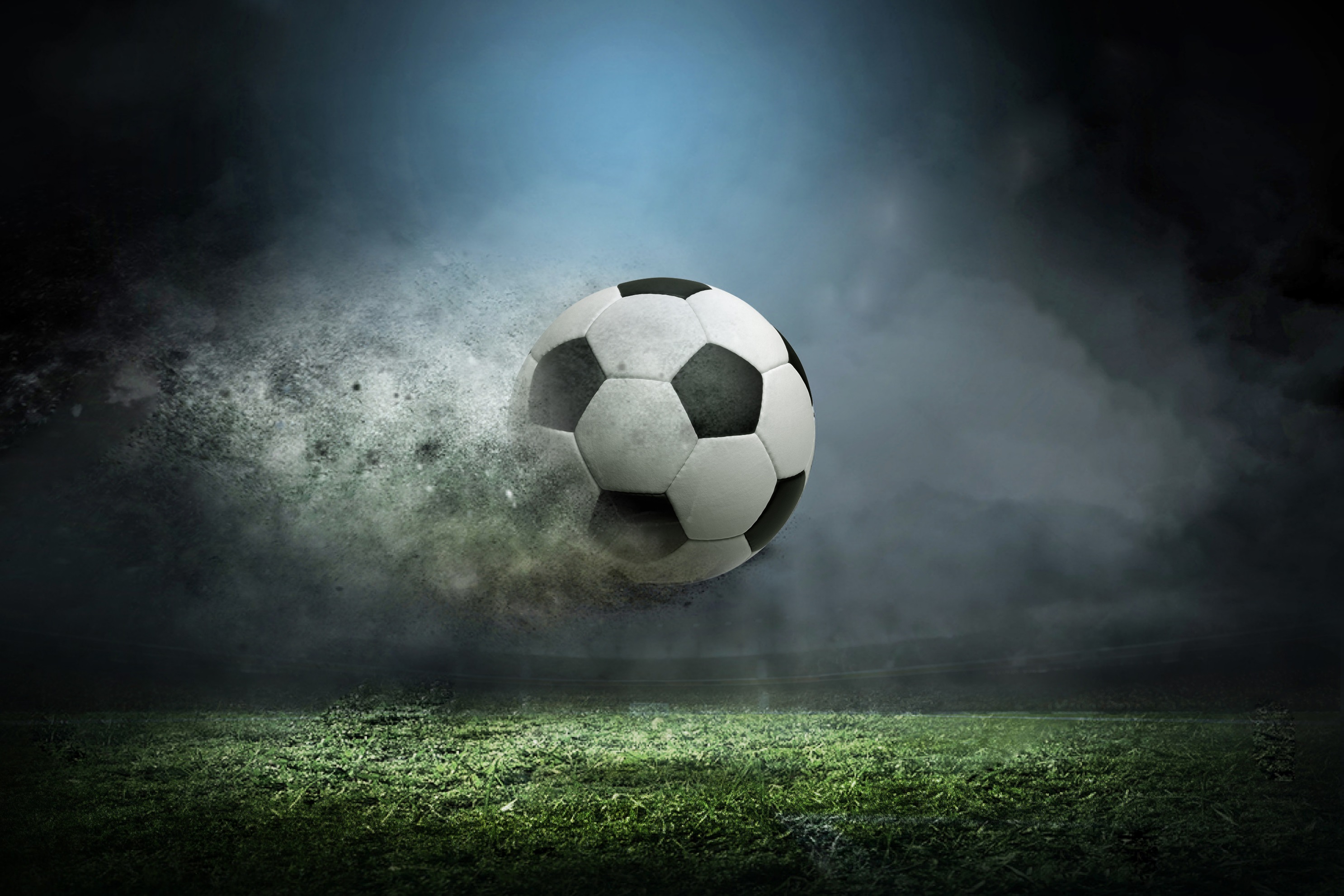 So don't turn off the lights
所以请不要关灯
I don't wanna be in the dark tonight
今晚我不想在黑暗中度过
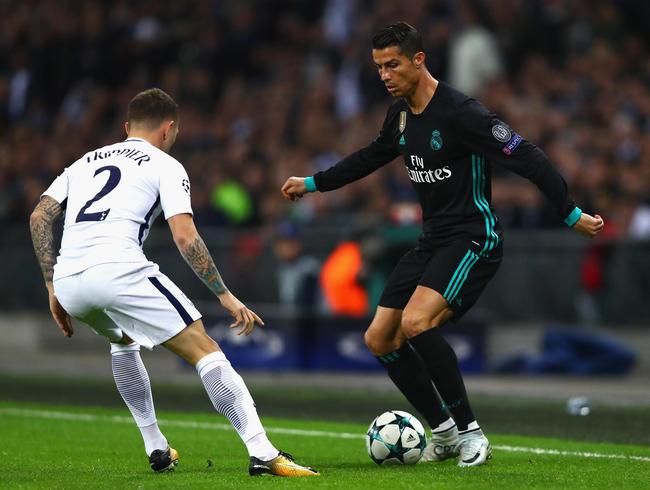 'Cause I can't read your mind 
因为我无法知道你在想什么
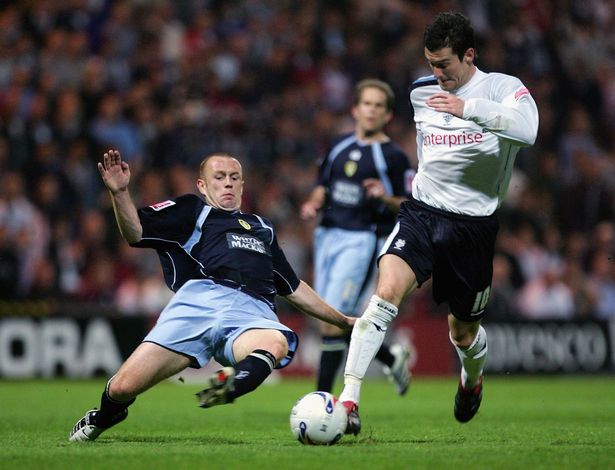 I need to know if What I’ m doing 
is right
我不知道这样做对不对
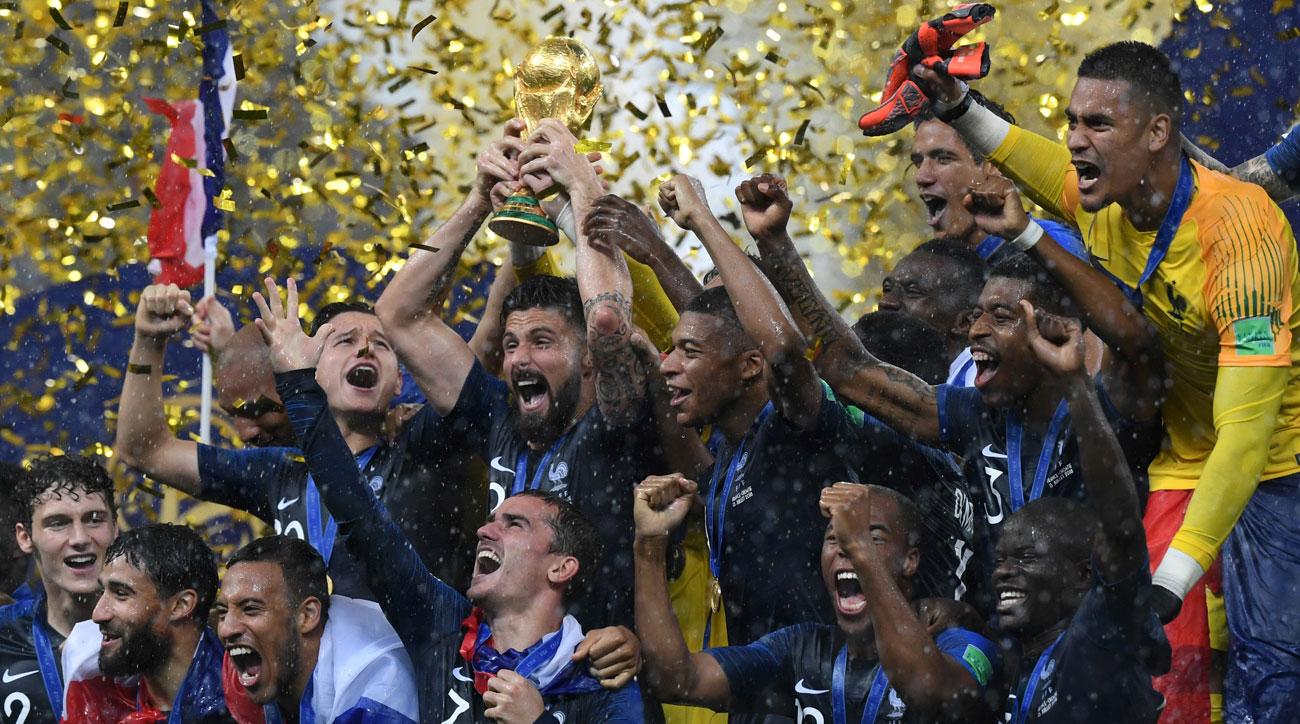 So don't turn off the lights
所以请不要关灯
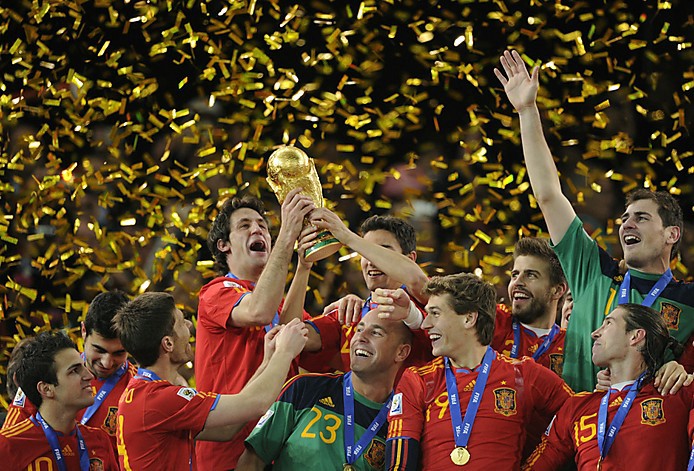 So don't turn off the lights
所以请不要关灯
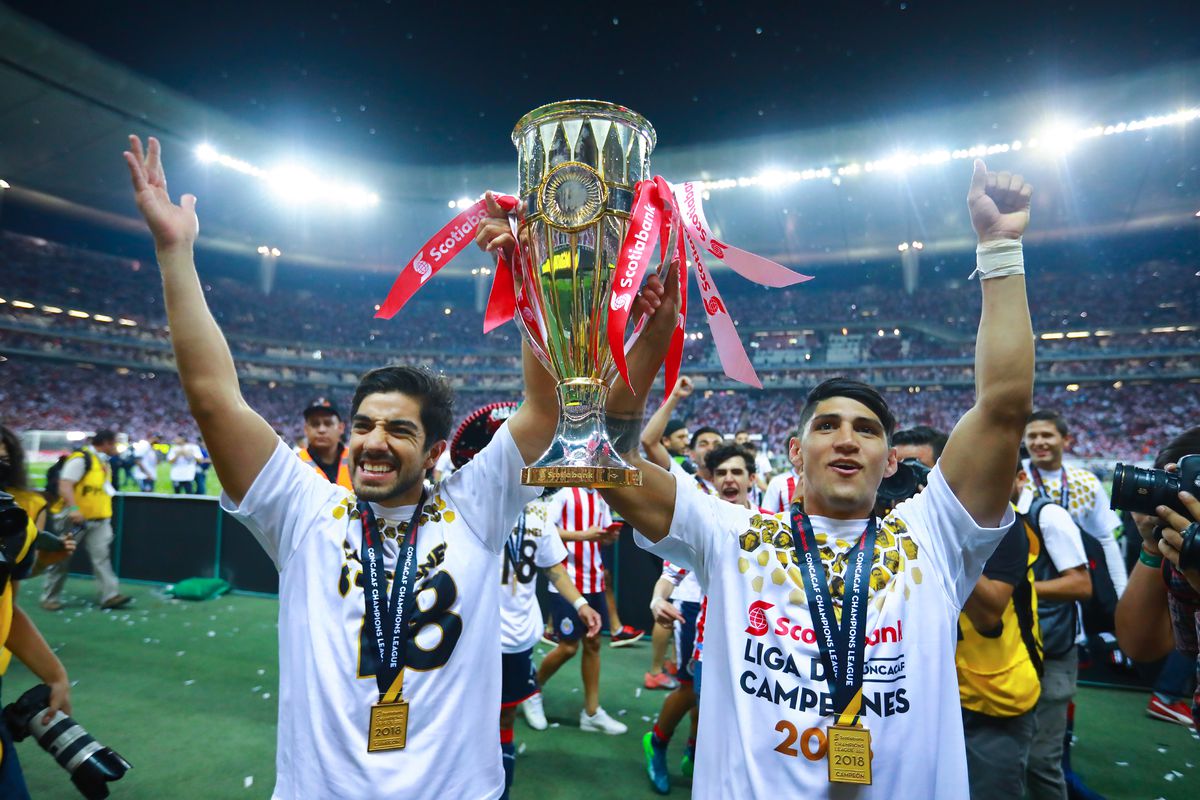 So don't turn off the lights
所以请不要关灯
So don't turn off the lights
所以请不要关灯
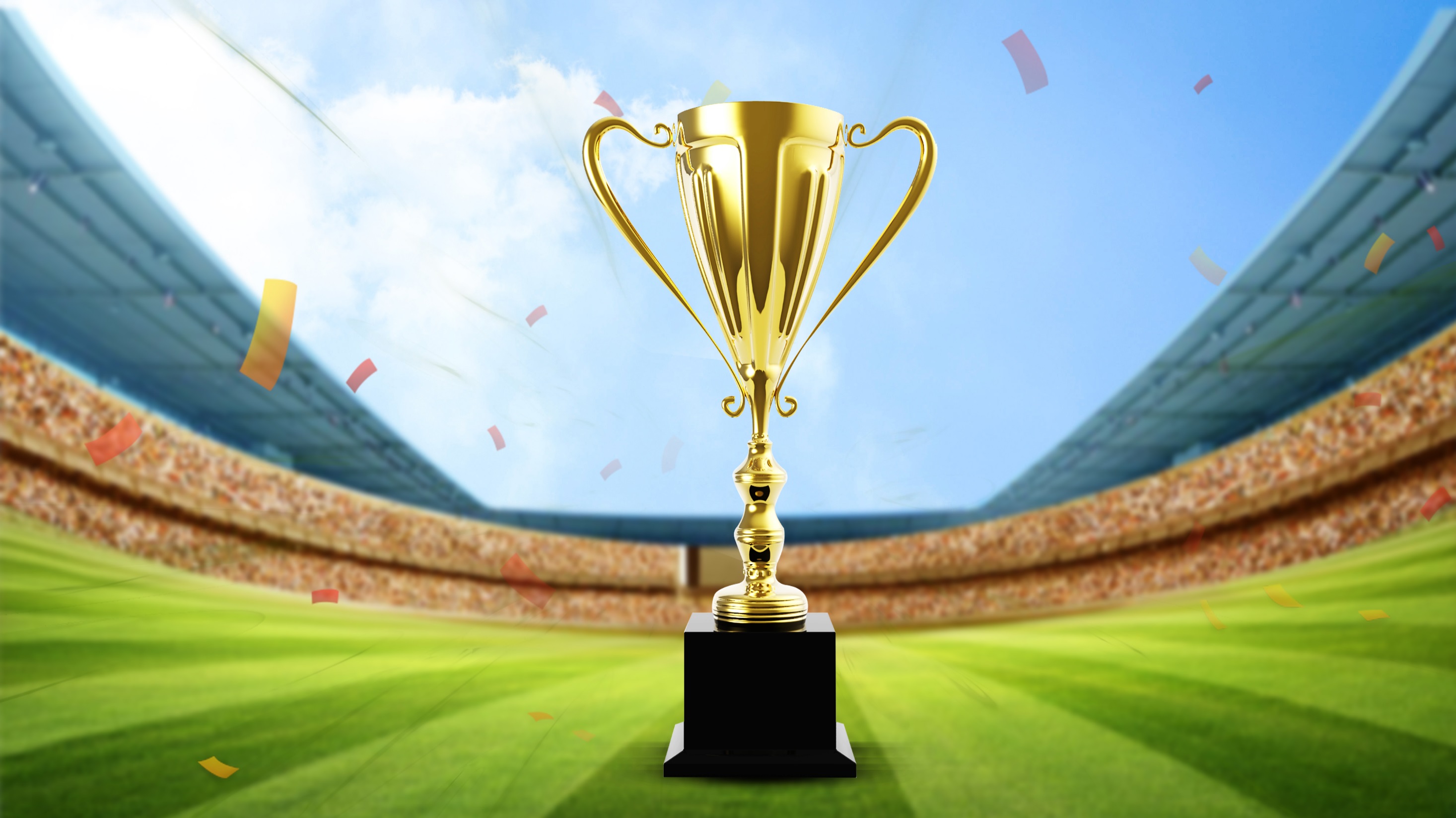